Equivalent Expressions
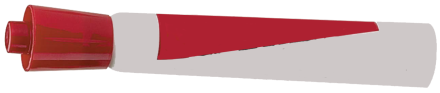 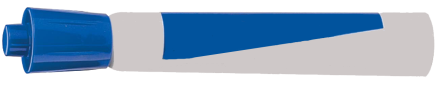 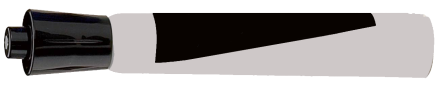 1
Warm Up
OBJECTIVE: Students will be able to identify when two expressions are equivalent. 
Language Objective:  Students will be able to explain in writing why two expressions are equivalent.
Evaluate the following expressions.
24
1.
when x = 2
2.
35
when x = 4
3.
when x = 6, y = 4
32
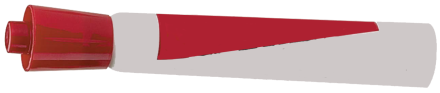 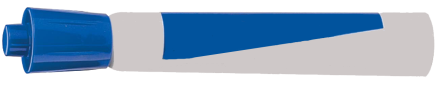 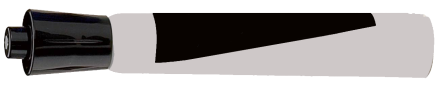 2
Launch- A Disagreement
Harry and Louis are arguing whether the following expressions are equal.
What do you think? Provide evidence to support your thinking.
?
They are not equal!
5 plus a number is not the same thing as 5 times a number.
If x = 10, then
5+10 is not equal to 5(10).
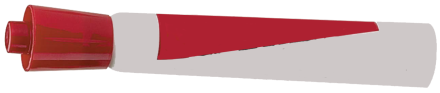 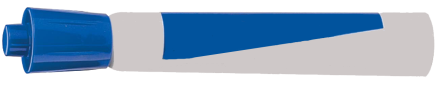 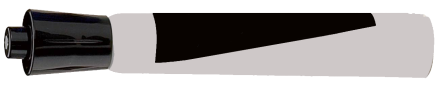 3
Explore- Which Mathematical Statement is True?
With your partner, decide which equations are true for all values of x and y.
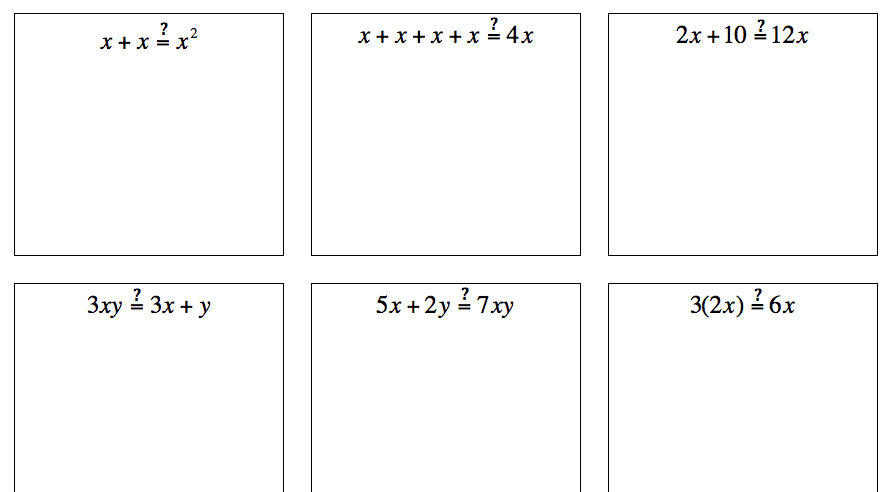 Part I.  Give a written explanation to support your answer.
Part II. 
	a.  Pick any number for the variable(s)
	b.  Substitute the number into the equation to 	      prove if it is true.  
	c.  Repeat this with a different number.
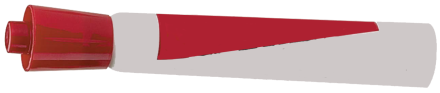 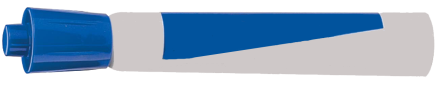 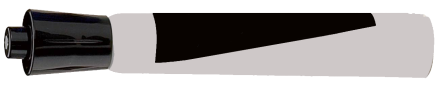 4
Summary- Which Mathematical Statement is True?
Click an equation.
Click to advance to the Practice Activity.
?
?
?
?
?
?
Agenda
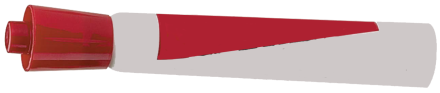 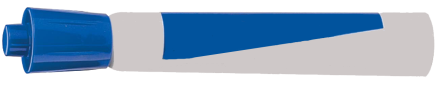 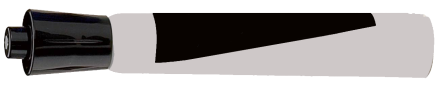 5
Practice- Matching
Directions:  Decide which expressions on the left hand side of the worksheet are equivalent to the expression on the right hand side.  Be sure to provide evidence by substituting in ANY value for the variable, x, you choose.
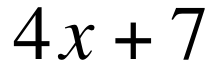 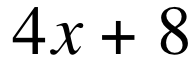 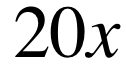 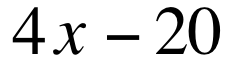 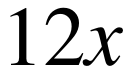 Agenda
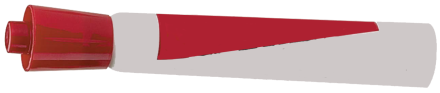 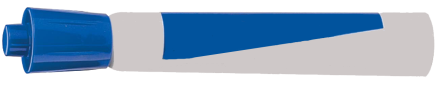 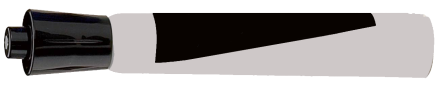 6
Assessment- Exit Slip
Decide which equation is equal.  Provide a written explanation and proof by choosing a value for x.
?
?
1.
2.
Not Equal
Equal
Agenda
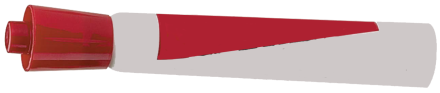 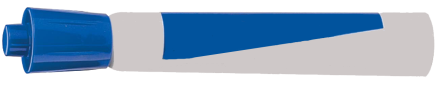 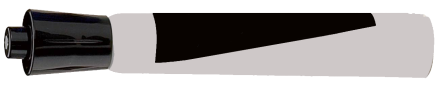 7